Network reports
Laura Hutchinson, IRIS DMC
What are Network Reports?
Network Reports are for Network Operators to understand the health of the network and make improvements if possible. 

How IRIS staff QAs networks
Past: certain networks had manual waveform review
Now: use automated processes to make it less staff-intensive


Thanks to the Global Seismic Network (GSN) and the Alaska Regional Network (AK) for feedback as we tested the new approach.
What are Network Reports?
Premise: use combinations of MUSTANG metrics to highlight problem areas

Method: 
R scripts retrieve metrics, compare combinations of values to find issues
Analyst examines the issues to determine if they are real
Ticketing system for real issues
Use R scripts to generate report for the network
Finding Issues
Combinations that we have found helpful:
Code to grab metric values and compare to our thresholds (written in R):
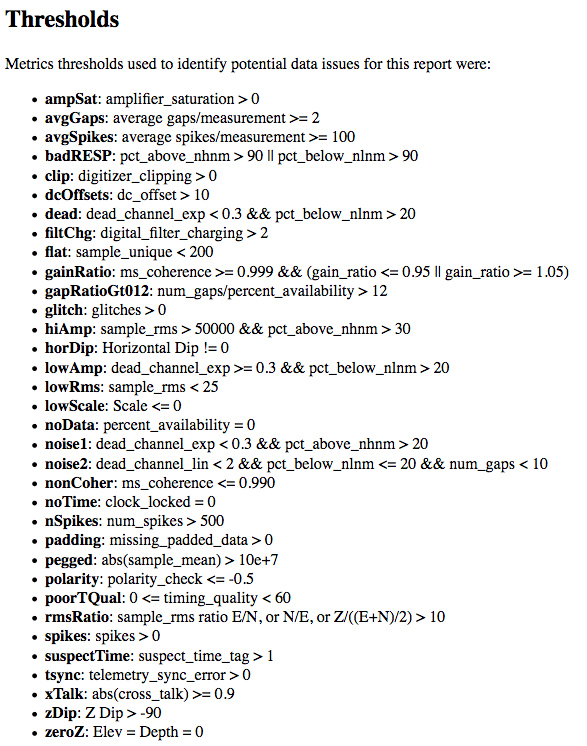 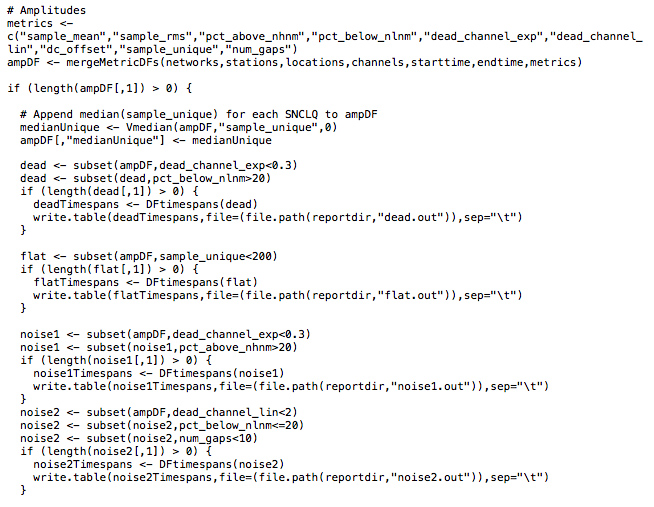 Verifying Issues
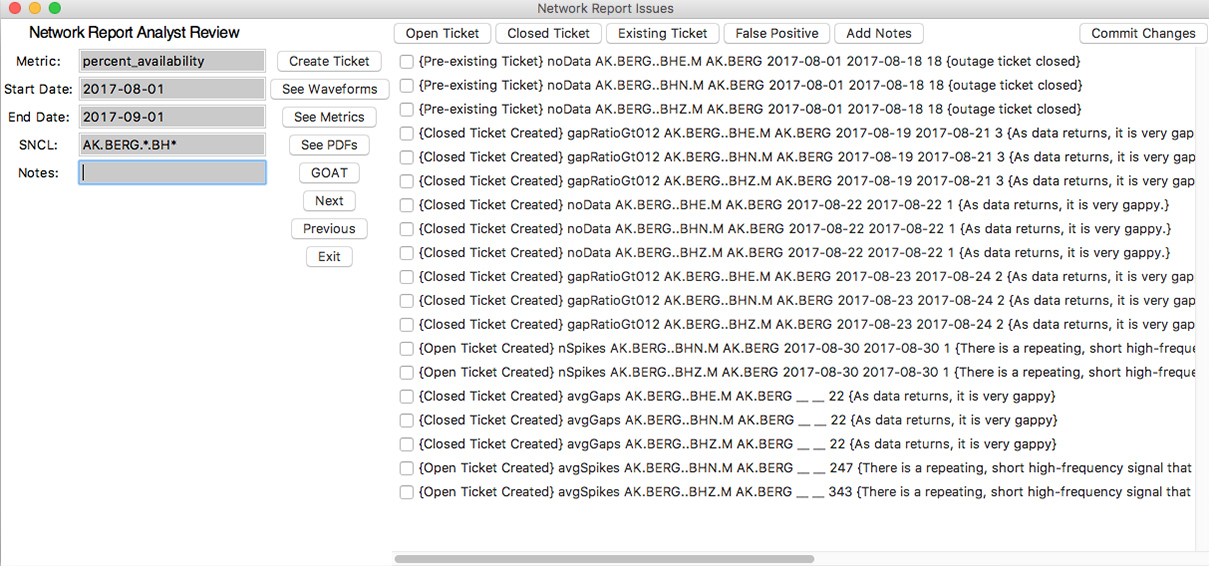 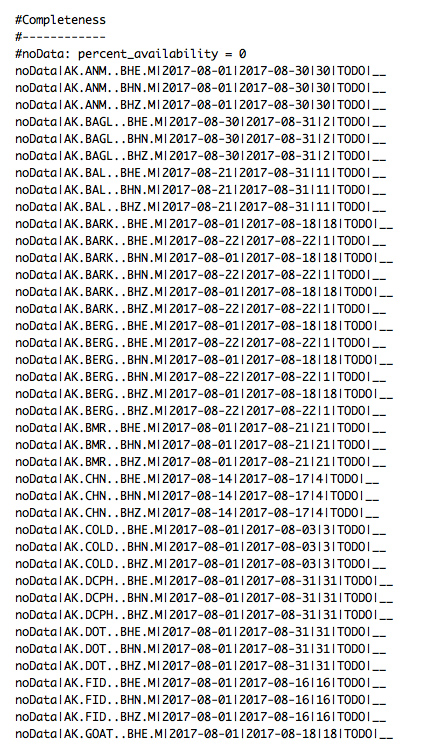 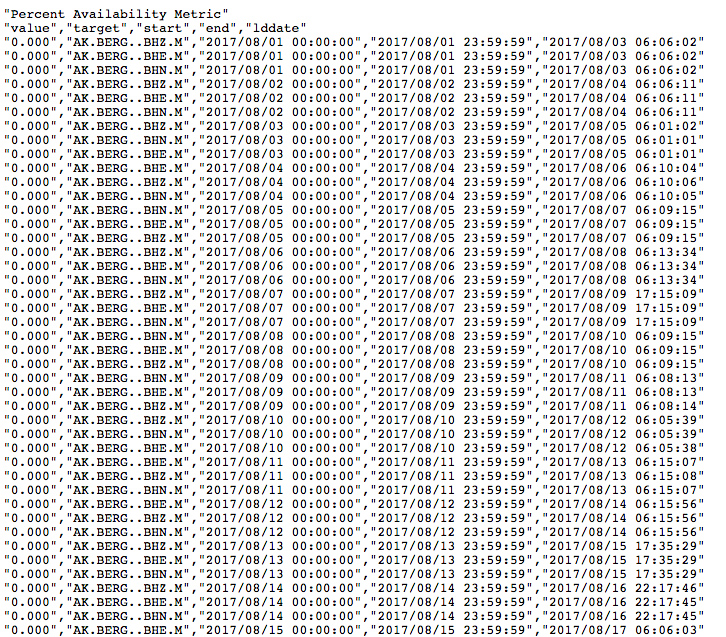 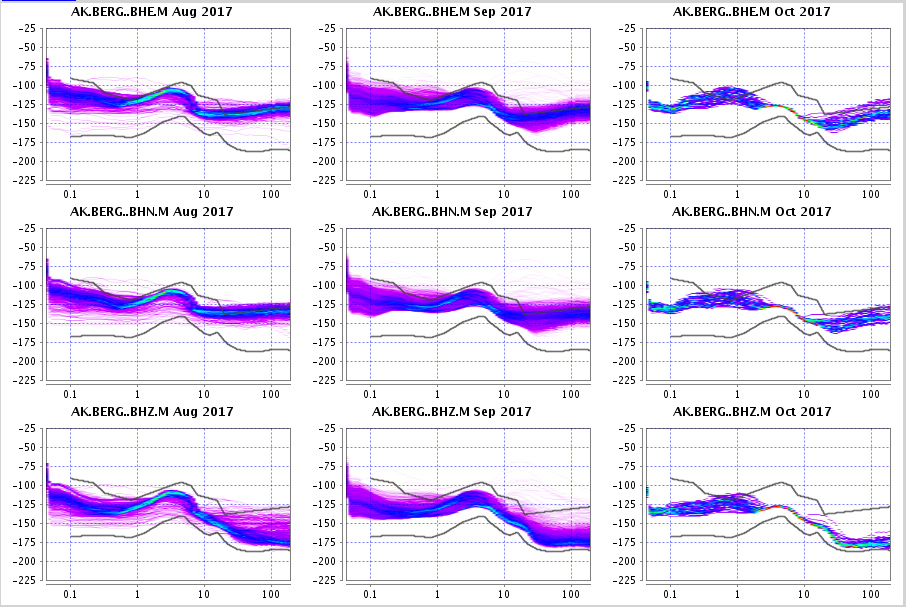 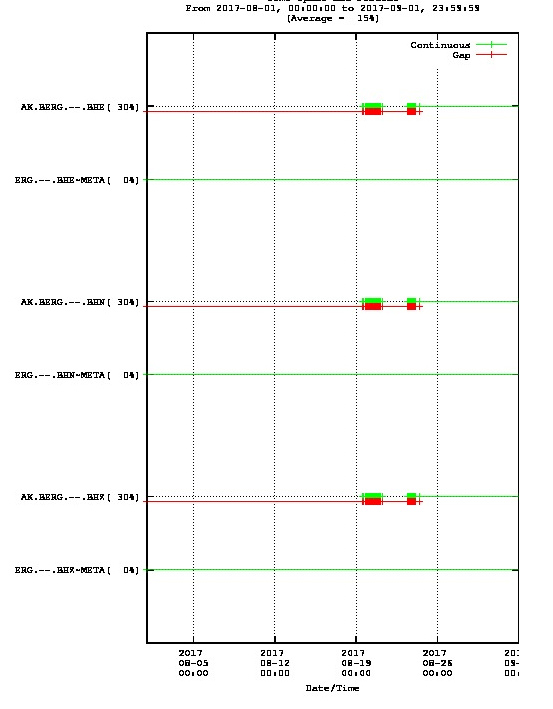 Tracking Issues
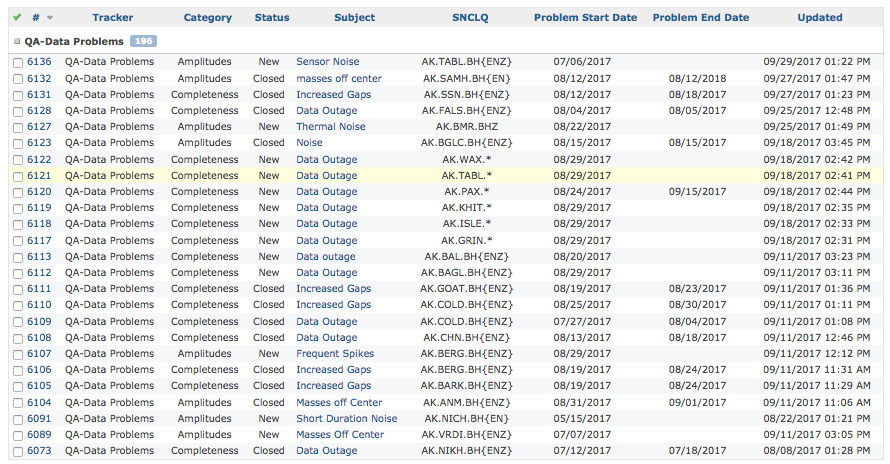 Issue tracking via “tickets” with key information
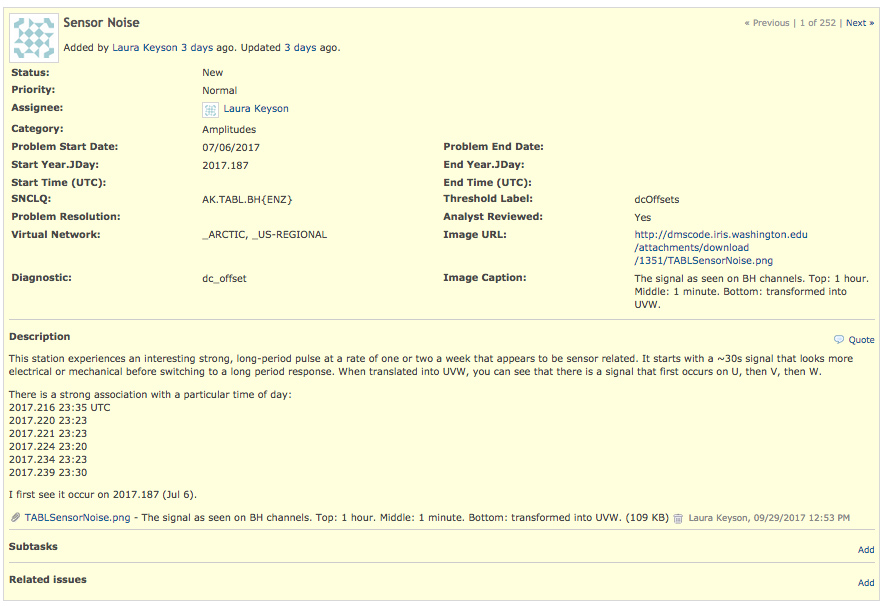 Tickets include information about the SNCL(s), start, end, status, as well as a description and/or images
Reporting Issues
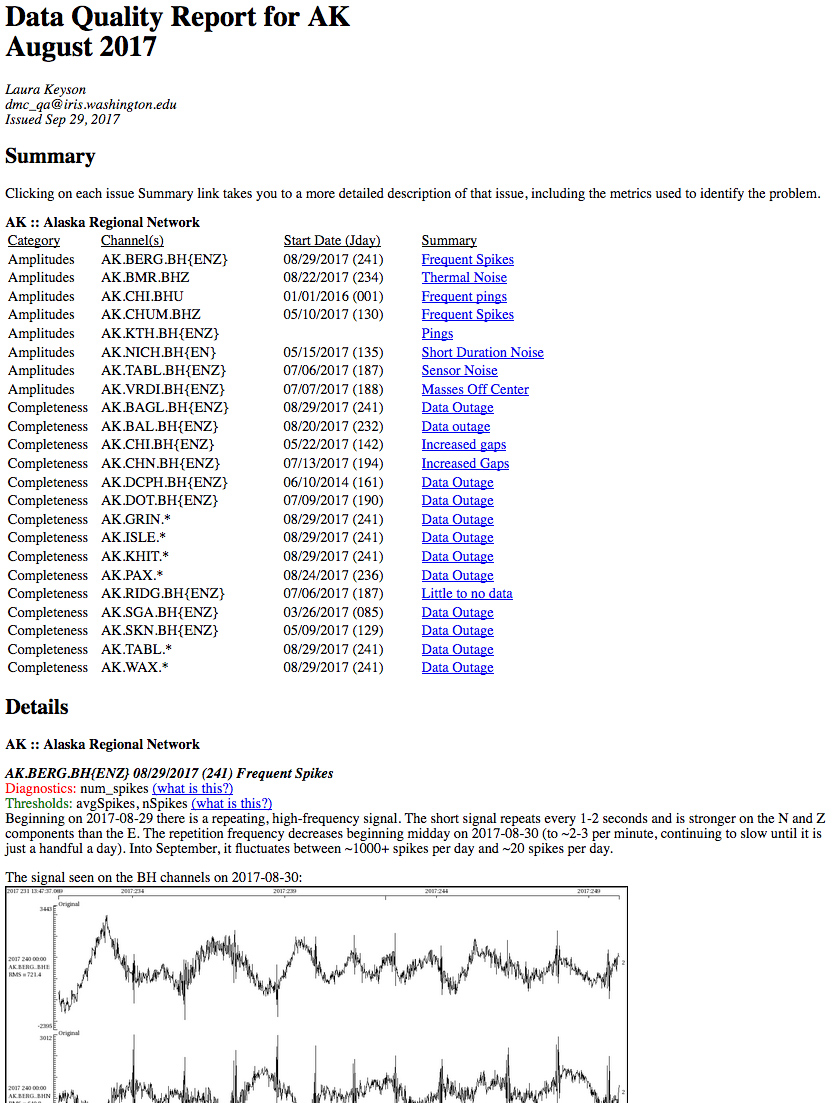 perl script generates the report from the tickets
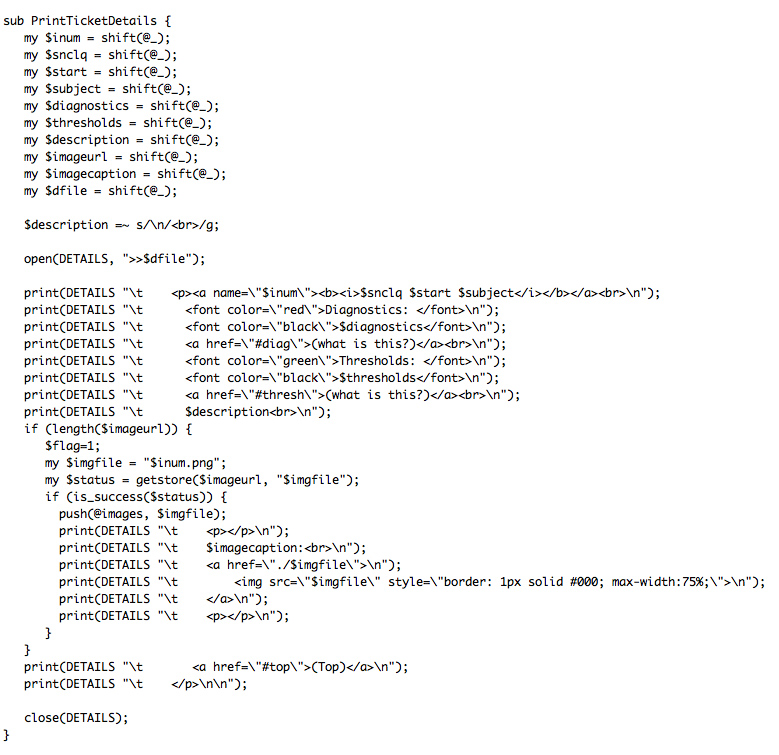 Doing QA on Other Networks
None of this requires being at IRIS: anyone can set up something similar
Pick your favorite language to grab the metric values through web services, perform comparisons, and then output potential issues
wget
curl
R
If the data isn’t at the DMC (or MUSTANG) then you can use ISPAQ to perform the calculations